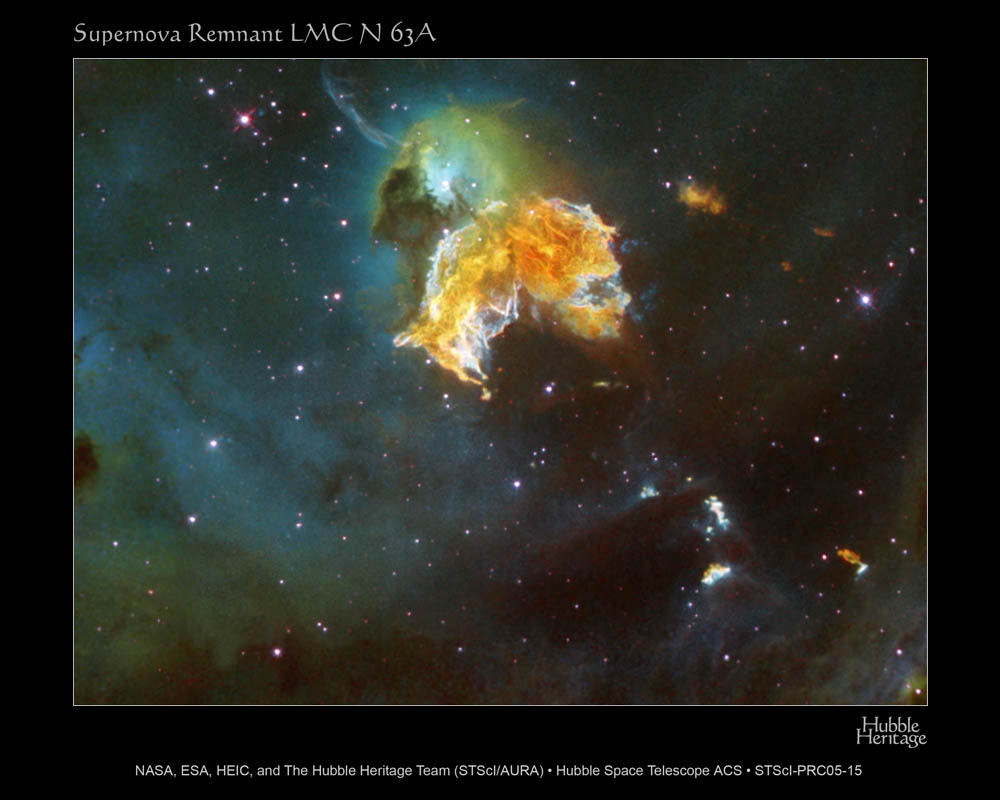 CSI in SNRs
You-Hua Chu
        Inst of Astron and Astroph
           Academia Sinica  (ASIAA)
						Taipei, Taiwan


            (See poster by Ou et al.)
Outline
Core-Collapse (C-C) SNRs
Massive star evolution and CSM
Structure of young C-C SNRs
CSI in young C-C SNRs
Type Ia SNRs
Single degen. vs double degen.
Structure of young Type Ia SNRs
CSI in young Type Ia SNRs
Massive Star Evolution and ISM/CSM
Massive Stars in the HR Diagram
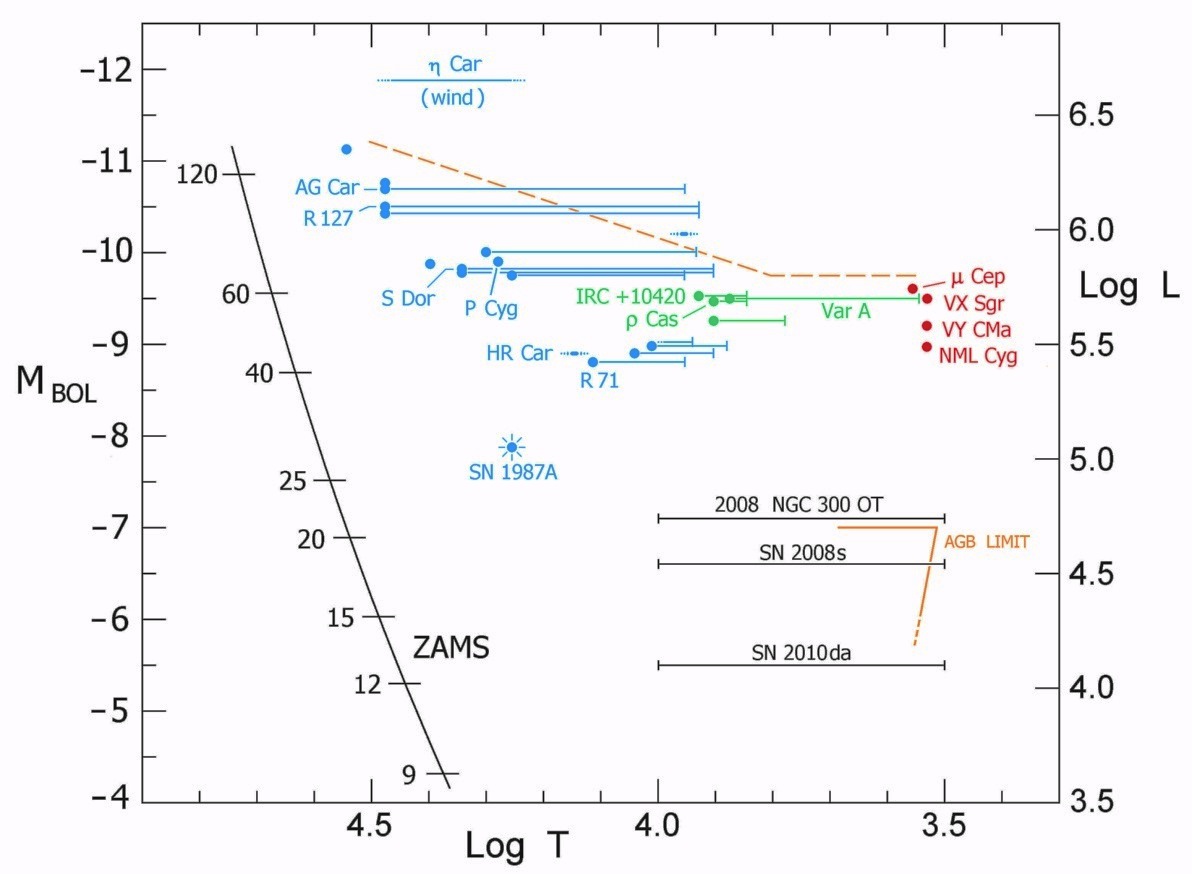 Humphreys and Davidson Limit
Schuster, Humphreys, & Marengo  (2006)
Massive Stars in the HR Diagram
LBV
Humphreys and Davidson Limit
100
80
WR
60
Luminosity
RSG
40
BSG
30
20
M
O             B                A   F   G   K   M
[Speaker Notes: LBV = luminous blue variable
BSG = blue supergiant
RSG = red supergiant]
Interstellar & Circumstellar Bubbles
O star                  LBV                WR       (60 M)   
O star                  RSG                WR       (35 M)
fast wind            slow wind           fast wind
1000 - 2000 km/s      10 - 50 km/s         2000 - 3000 km/s
  10-7  M/yr            10-4  M/yr         10-5  M/yr
                                                              
 interstellar          circumstellar       circumstellar
    bubble                   nebula                  bubble
Low-mass       RG, AGB      planetary neb.
Interstellar Bubble
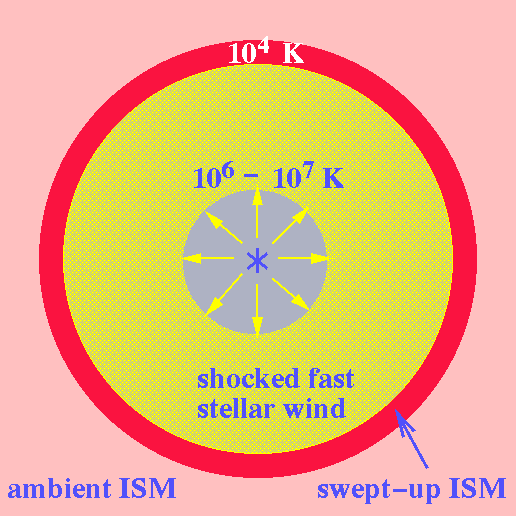 107  - 108 K
Castor, McCray, Weaver 1975; Weaver, et al. 1977
The Bubble Nebula
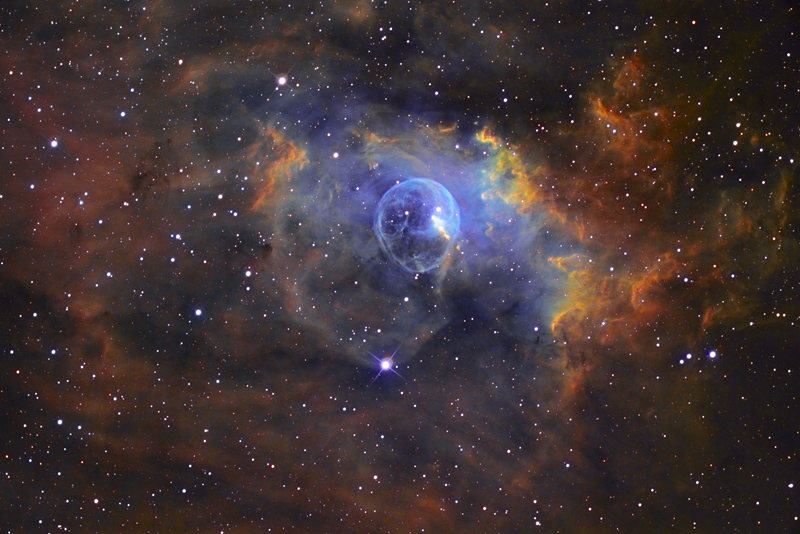 Copyright  ©2002-2005 by Russell Croman
N11B - Young OB Association LH10
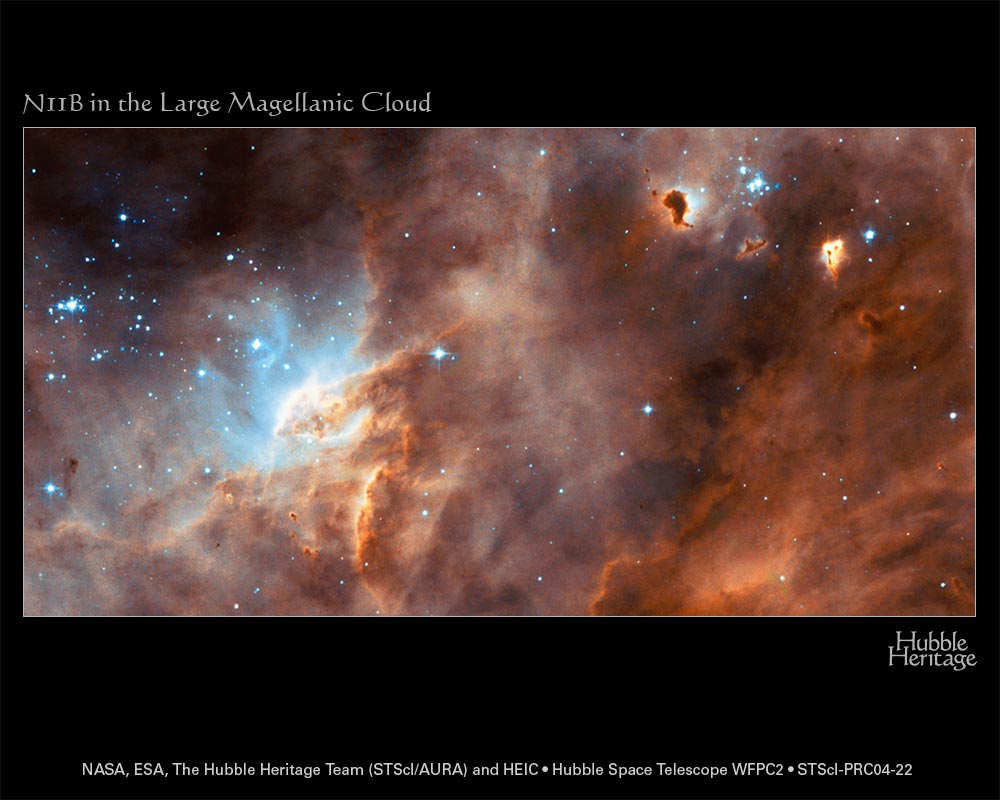 Echellogram of  [N II] 6583 Line
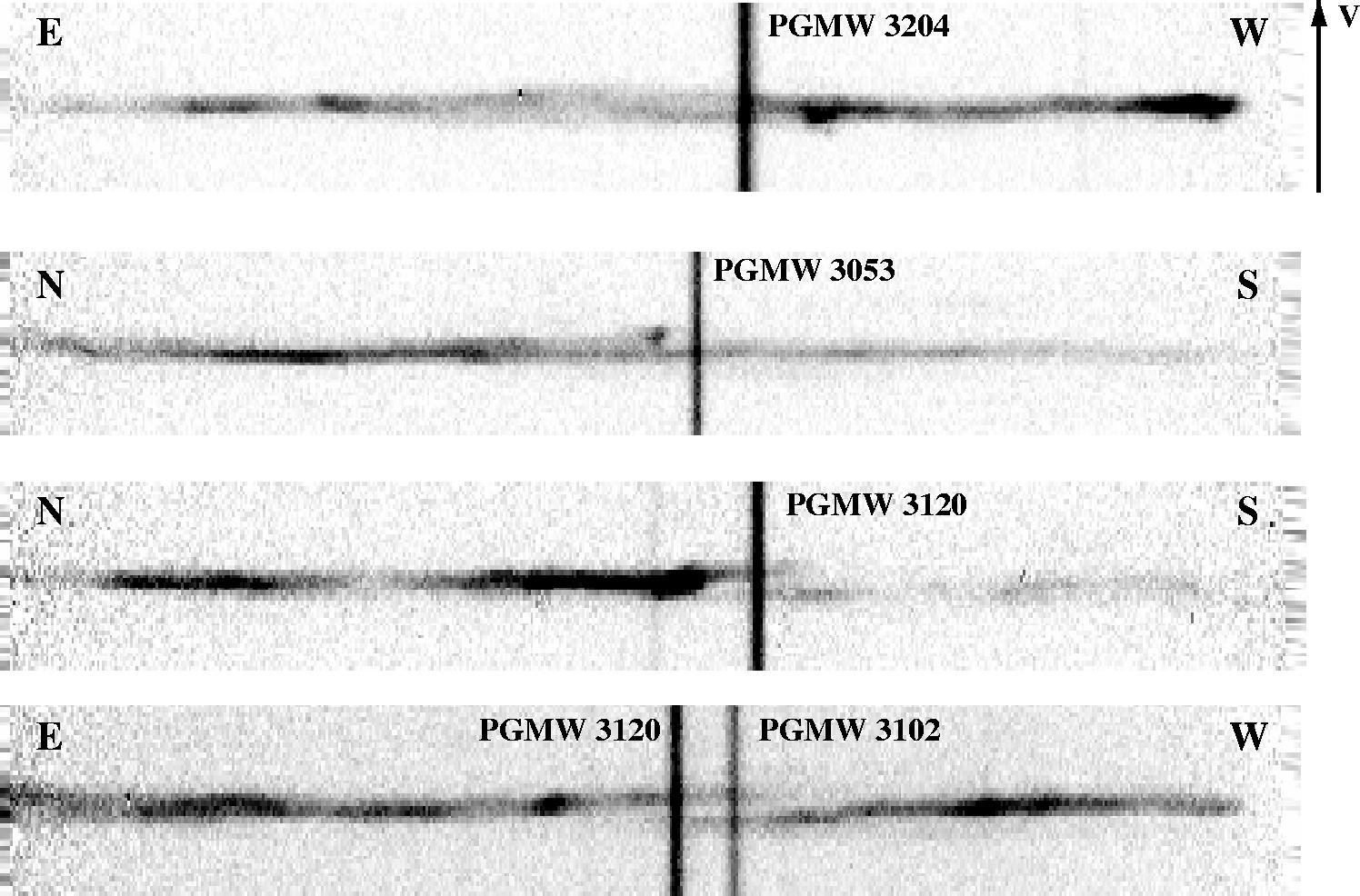 Bubble Size  ~  15 pc
Exp Vel  ~ 15-20 km/s
Ionized shell  (H II)
 - sound vel ~ 10 km/s
 - no strong shocks
 - no large density jump
 - no limb-brightening
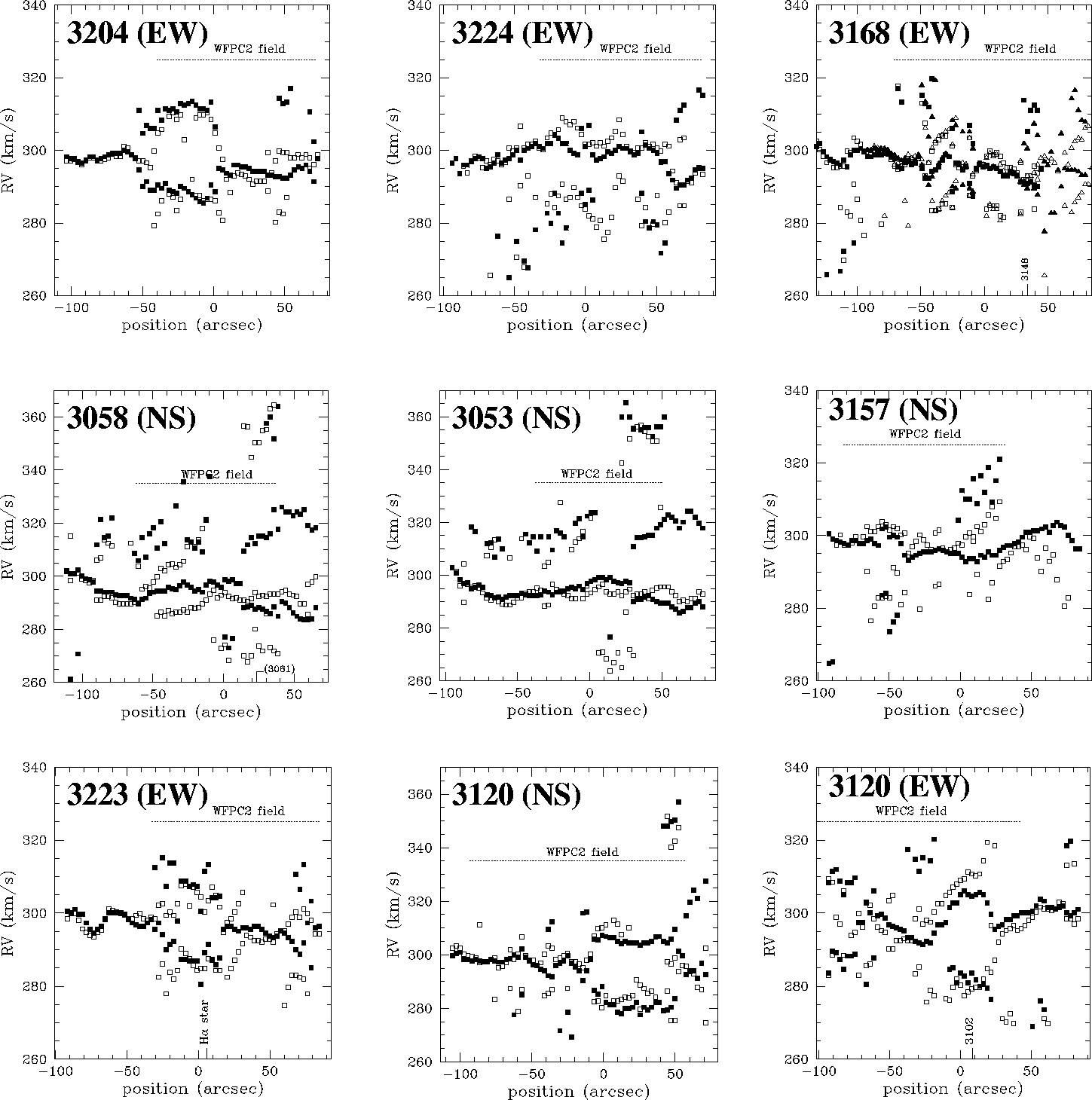 Neutral shell  (H I)
 - sound vel ~ 1 km/s
 - large density jump
 - limb-brightening
 - frequently seen
Naze, et al.  2001,  AJ,  122,  921
Bubble in the Orion Nebula
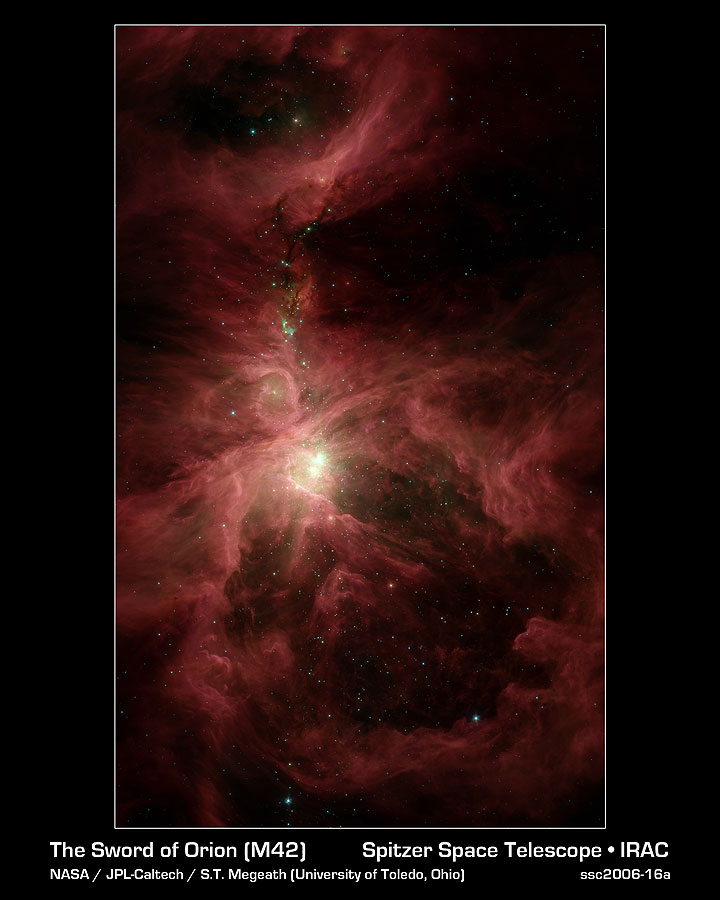 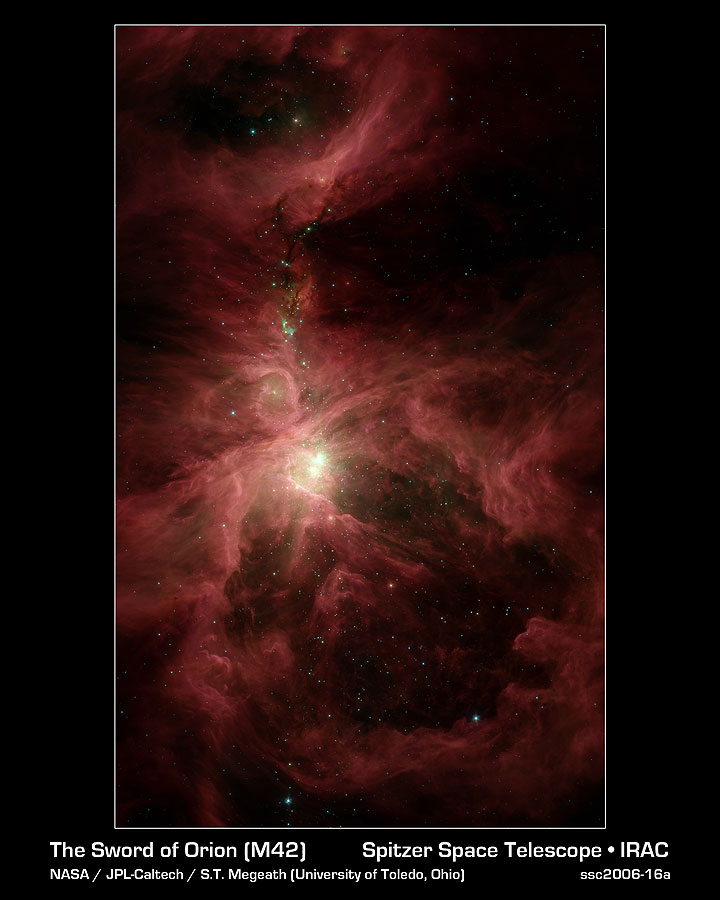 Bubble in the Orion Nebula
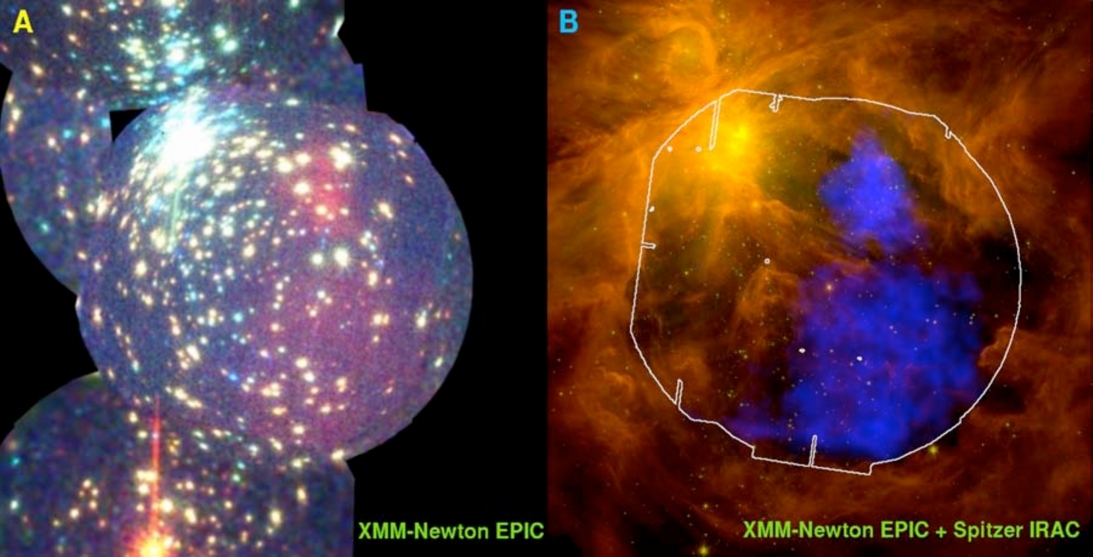 Superbubbles  100-200 pc in size
N44                                              N70
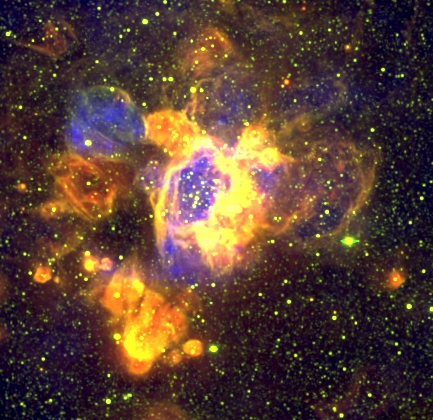 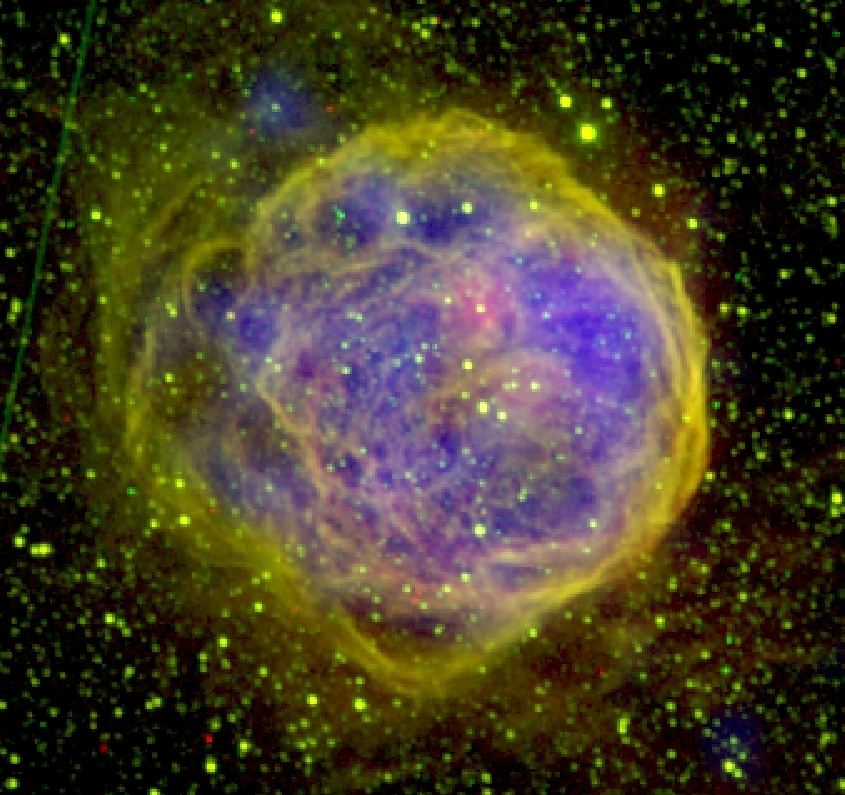 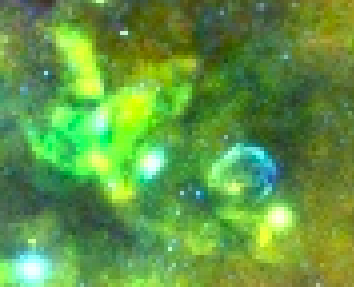 30 Dor
1987A
XMM-Newton X-ray
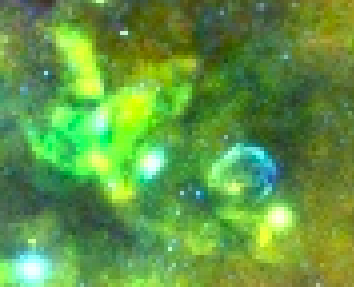 30 Dor
MCELS + XMM
1987A
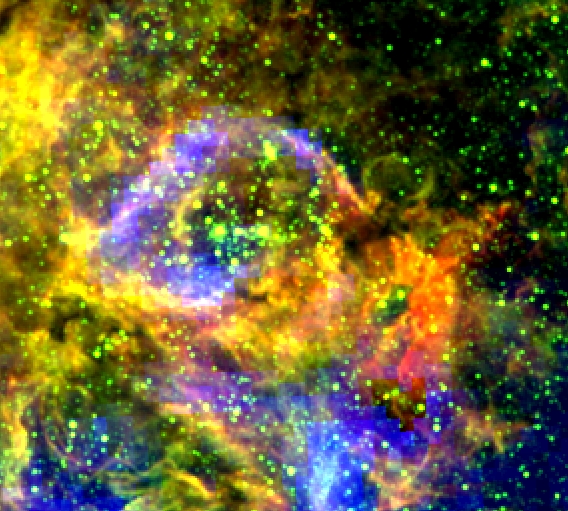 XMM-Newton X-ray
Massive Stars in the HR Diagram
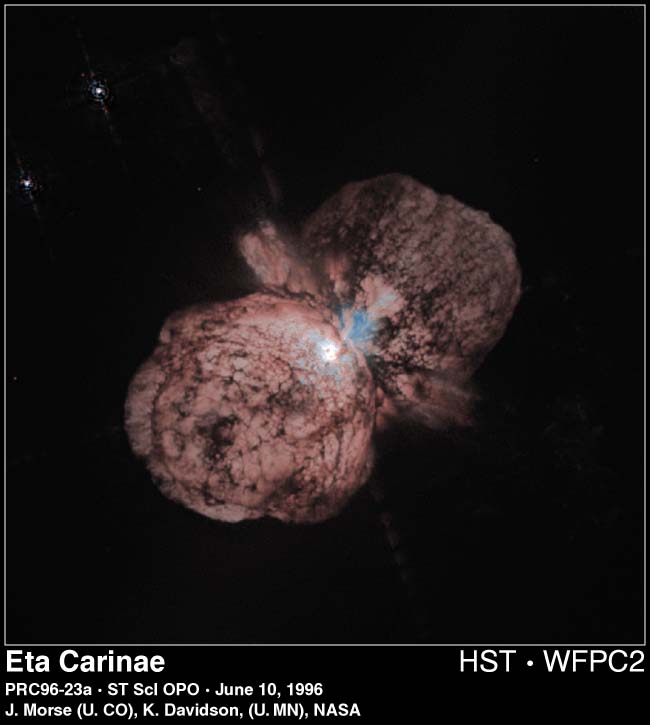 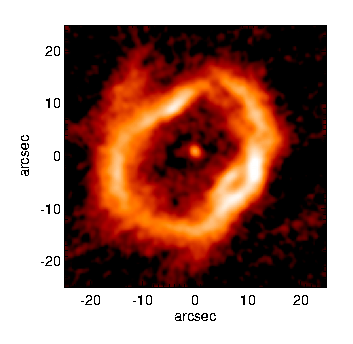 LBV
100
80
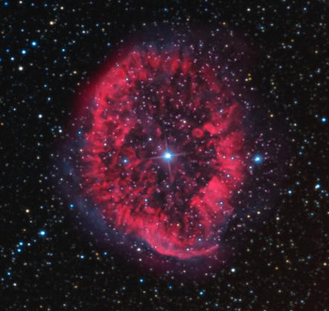 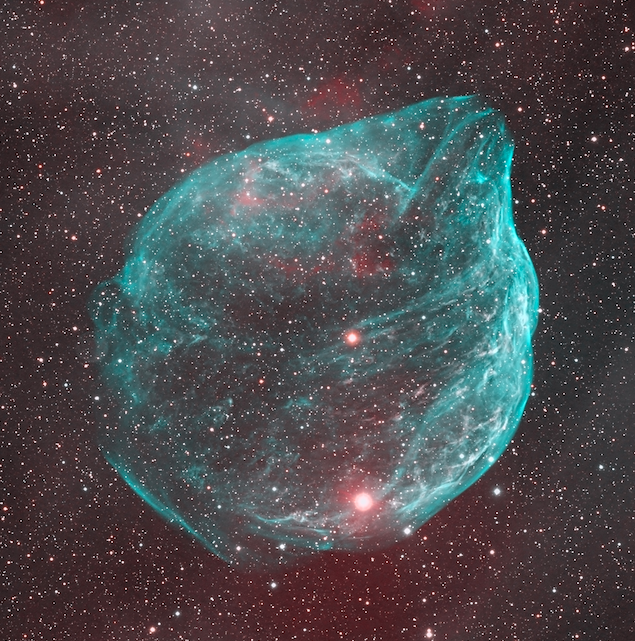 WR
60
Luminosity
RSG
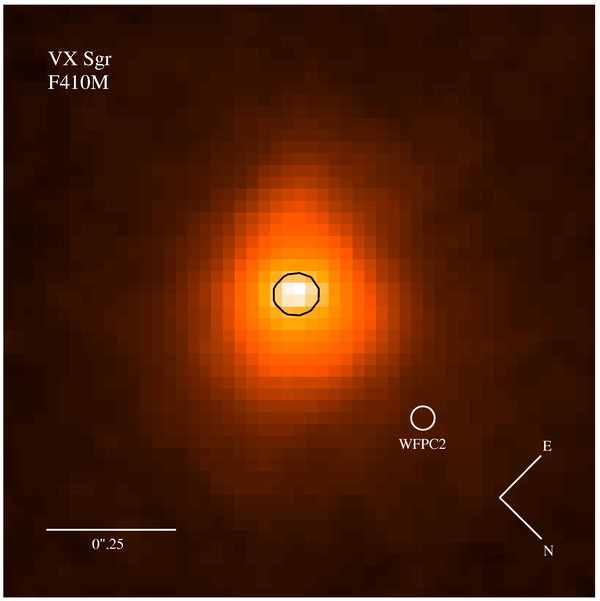 40
BSG
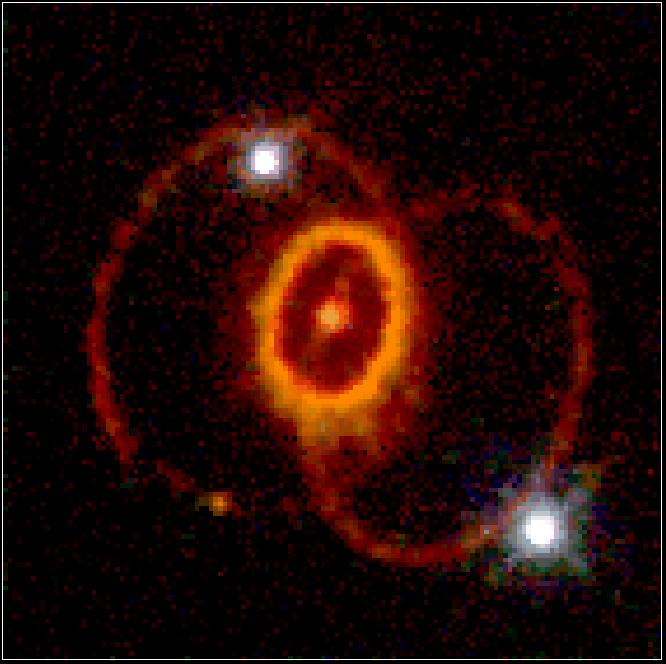 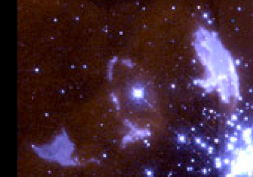 30
20
M
O             B                A   F   G   K   M
[Speaker Notes: LBV = luminous blue variable
BSG = blue supergiant
RSG = red supergiant]
IS Bubble                Circumstellar  Nebulae
        O Stars	        RSG        	LBV	         WR

Ne     10-100 cm-3        > 104 cm-3     104 cm-3        102 cm-3

D     a few  10 pc       103  AU         1 pc              a few pc

Vexp   15 km/s             10-50          20  (LMC)      50-100 
                                                         50  (MW)
CSI: Core-Collapse SNe/SNRs
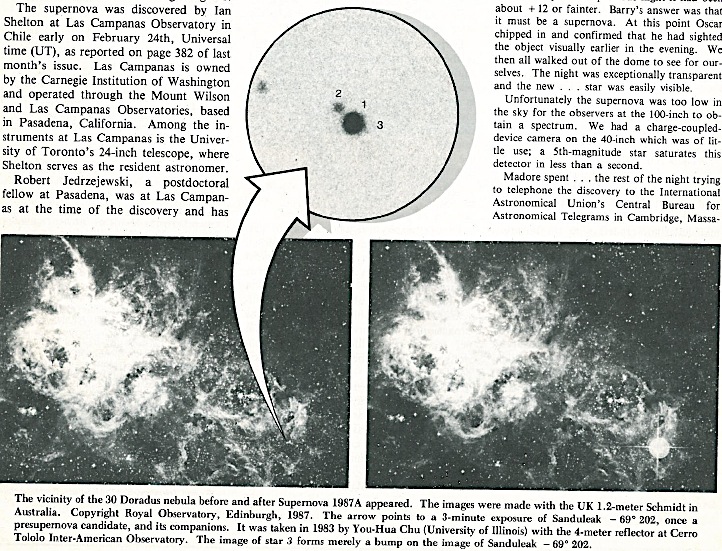 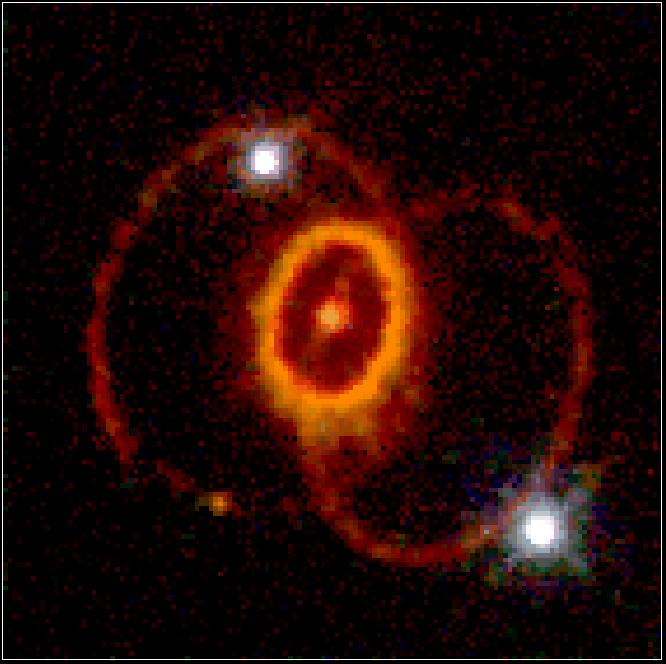 Progenitor of
 SN 1987A

  Sk -69 202
 B3 I
SN1987A  and  Sher 25
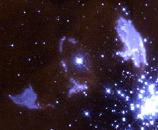 [N II]/Ha  ~ 1-2
Inner ring ~ 0.4 pc
Vexp  ~ 20 km/s
NGC3603

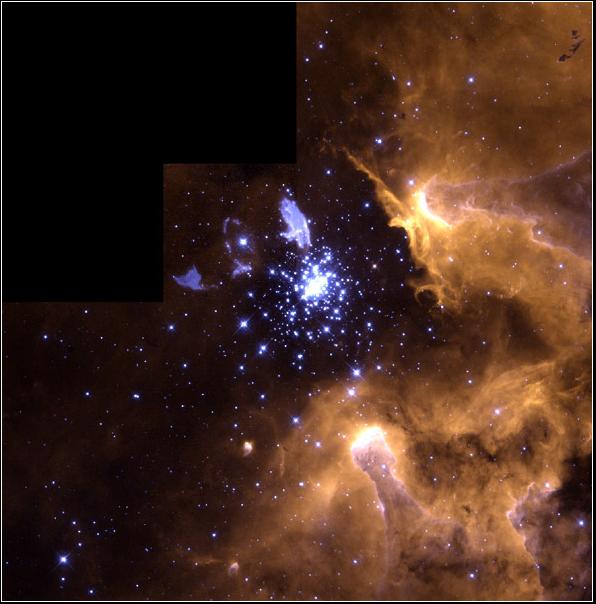 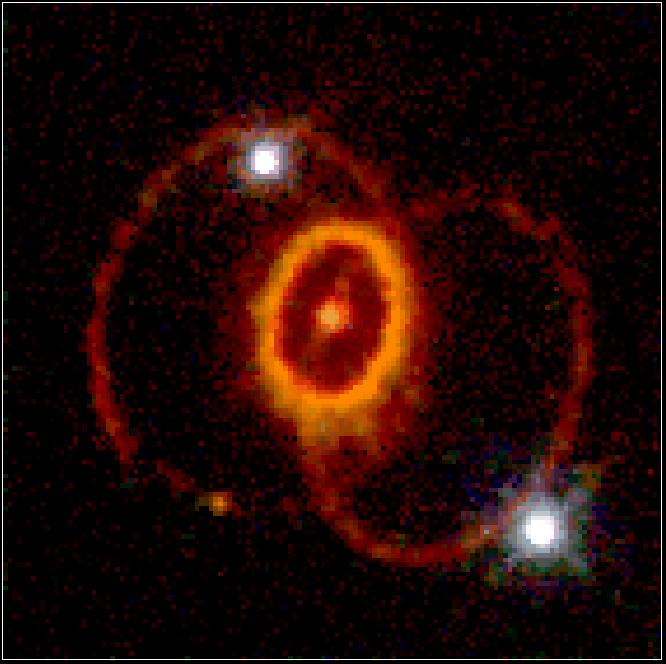  Sher 25
B1.5 I
Sk –69 202
B3 I
SNR 0540-69.3
The second youngest SNR in the LMC
 [N II]-bright ring; size ~ 1 pc;  Vexp < 50 km/s
 Caraveo et al. 1998; Sandin et al. 2013
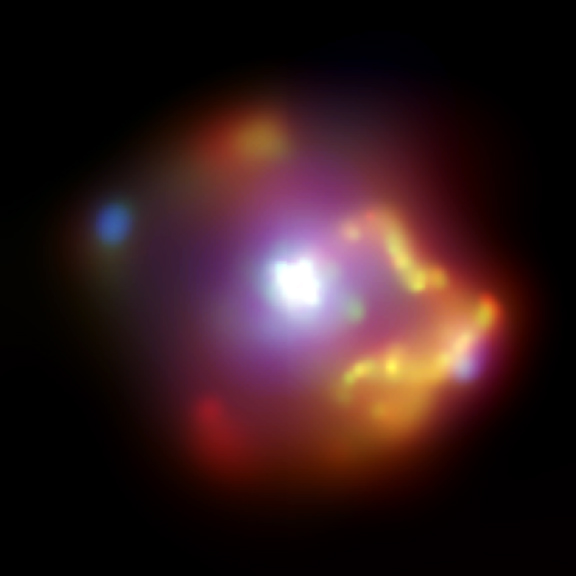 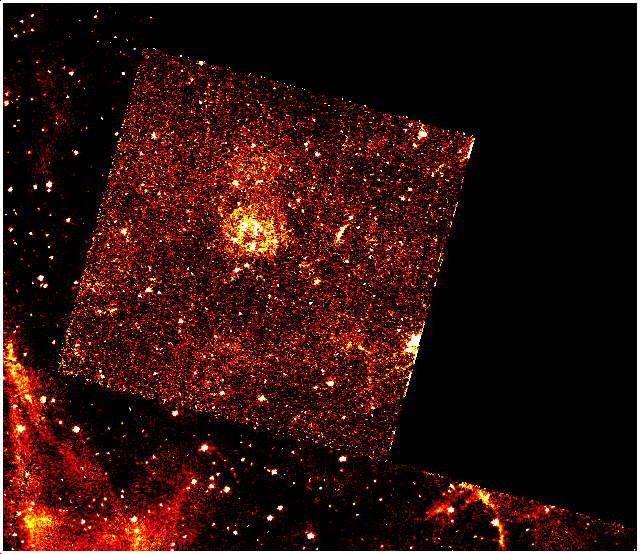 Chandra HRC image
HST WFPC2 image in [N II]
LMC  SNR  -  N63A
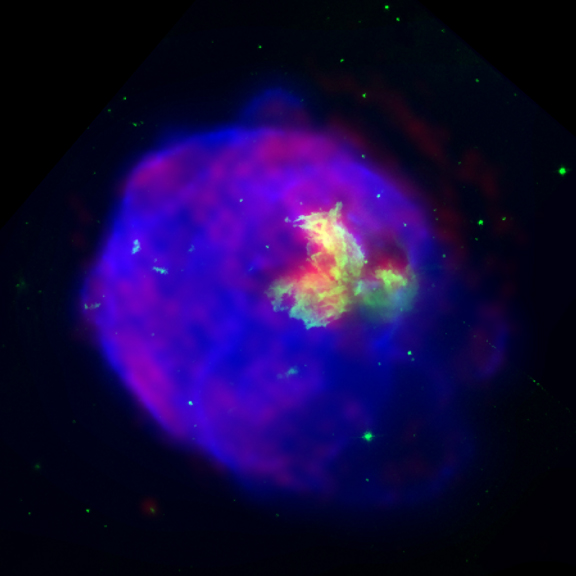 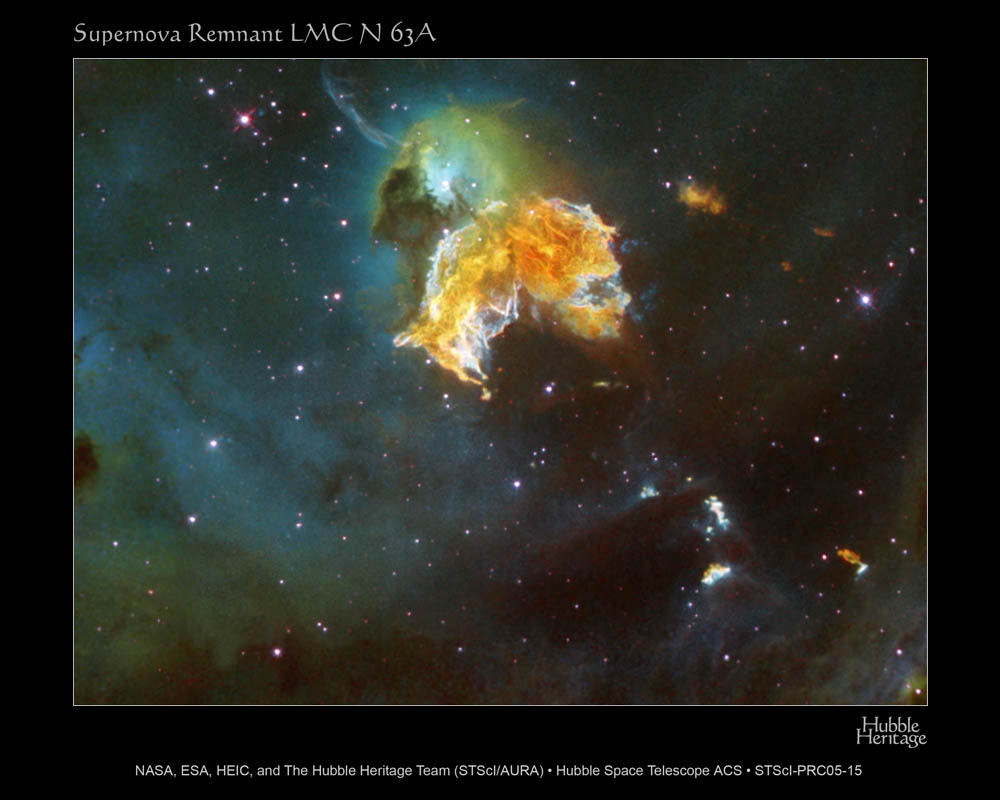 SN Explosion in the Cavity
of an Interstellar Bubble
18 pc
Chandra X-ray; HST optical;
ATCS radio
HST  H/[SII]/[OIII]
LMC  C-C SNR  -  N49
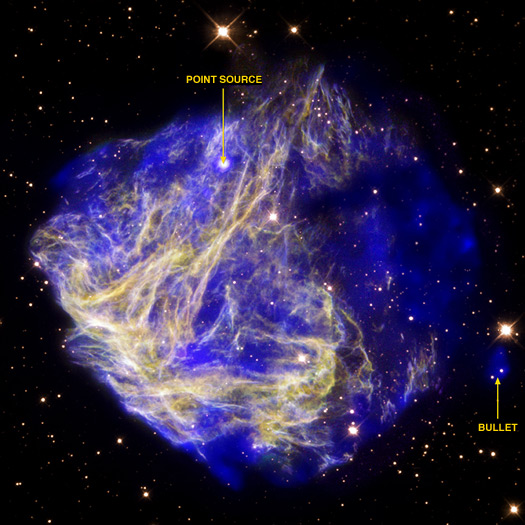 SN Explosion in the Cavity
of an Interstellar Bubble
LMC SNR  -  N132D
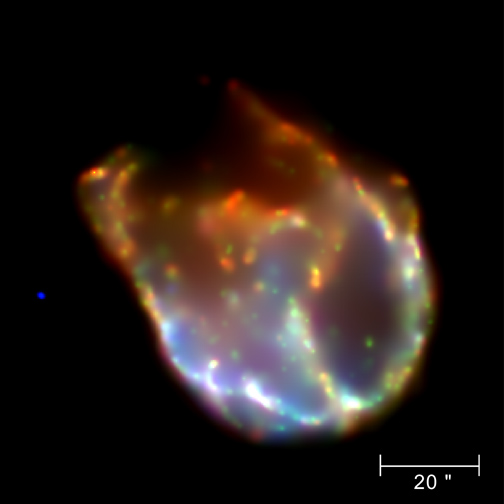 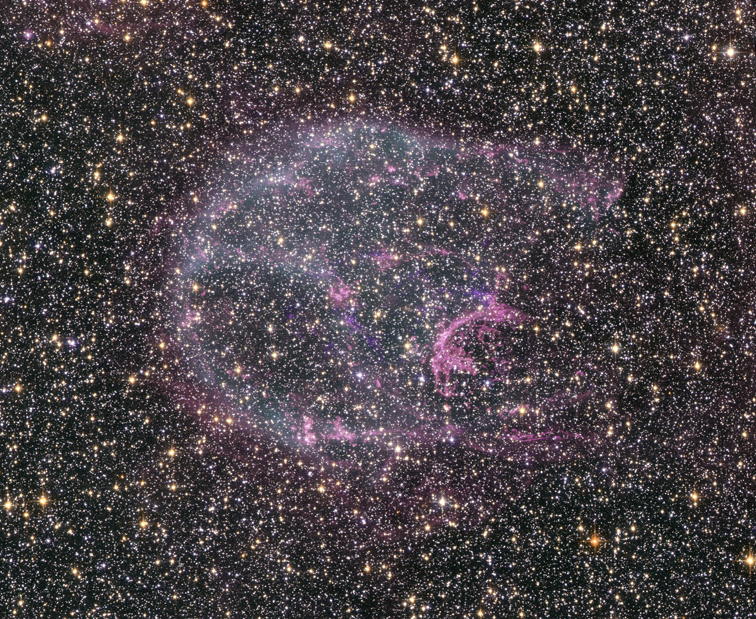 SN Explosion in the Cavity
of an Interstellar Bubble
1320 pc
HST optical
Chandra  X-ray
Vogt and Dopita 2011, Ap&Sp Sci
Lx – Size Relationship of SNRs
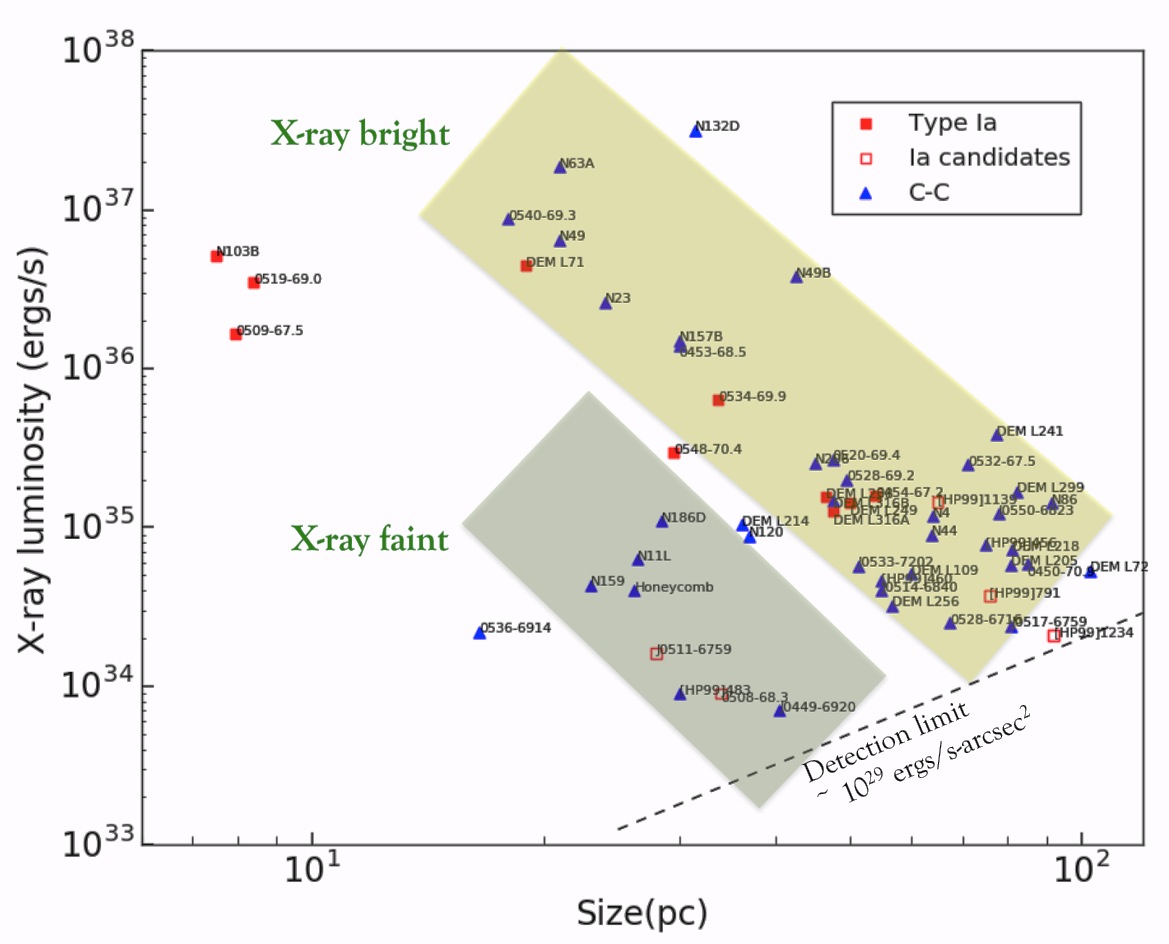 Lx – Size Relationship of SNRs
Few small (< 10 pc) C-C SNRs
      -  CSM-interaction short-lived?
      -  massive star with CSM go black hole? 

Two sequences of C-C SNRs
     X-ray-bright  vs  X-ray-faint
     -  density of the ambient ISM
Type Ia SNRs in ISM
Two Young Balmer-Dominated SNRs
          
            0509-67.5                             0519-69.0
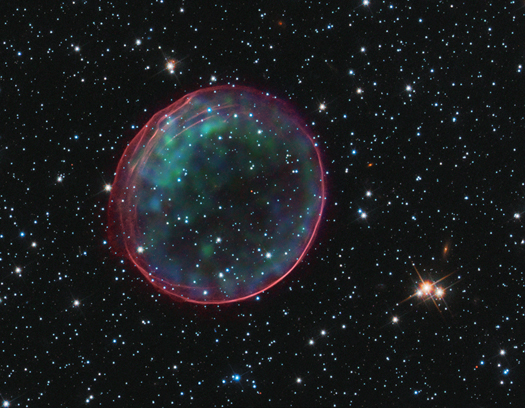 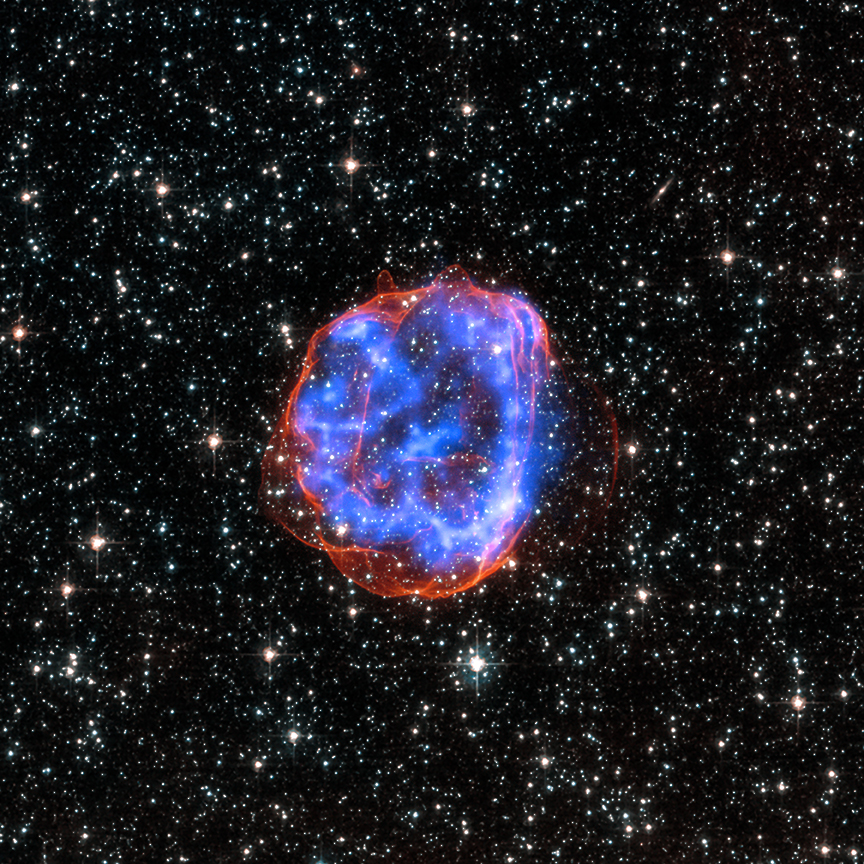 (See Ou et al. poster for more.)
Balmer-Dominated SNR DEM L 71

                      Central emission: SN ejecta
                      Shell emission: shocked ISM
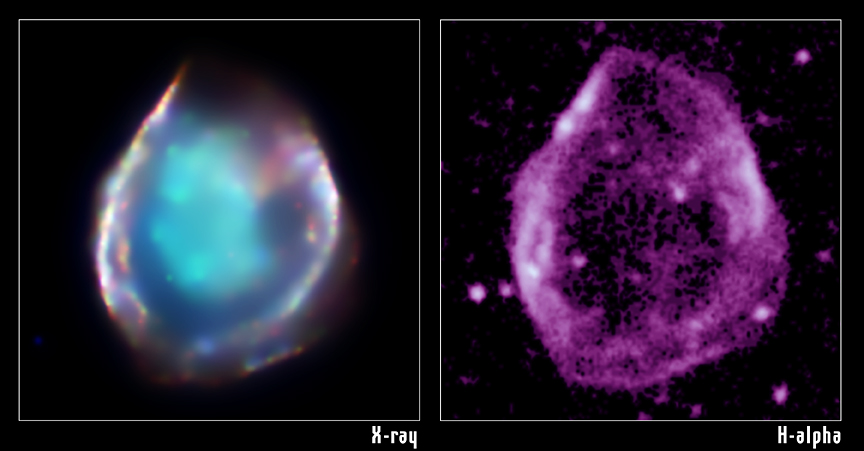 N103B – Type Ia SNR;  X-ray spectrum; light echo
             -  projected in the outskirts of NGC1850
             -  Balmer-dominated shell + CSM knots
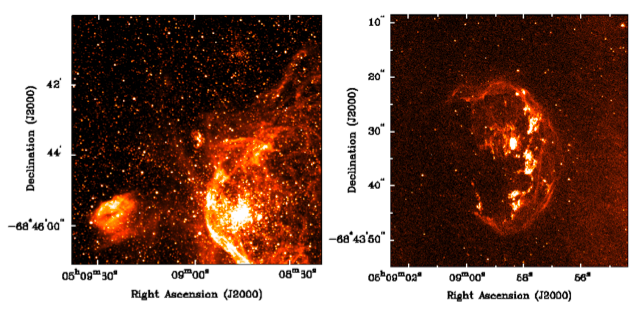 Li, Chu, et al. 2017, ApJ
Type Ia SNRs and CSM
       (Single-degenerate)
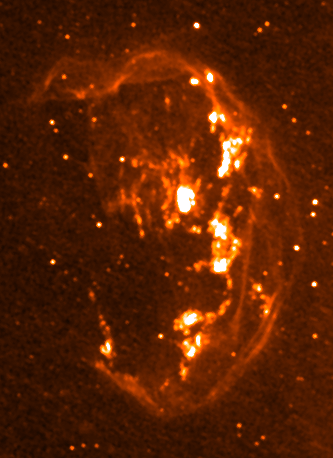 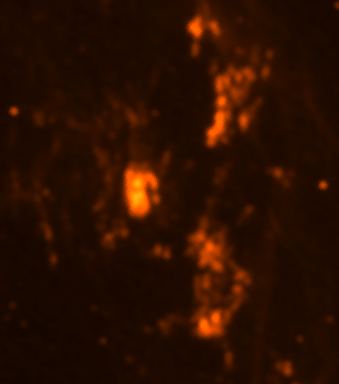 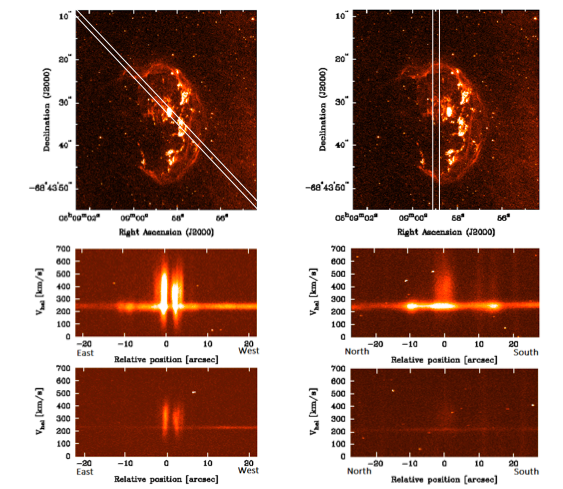 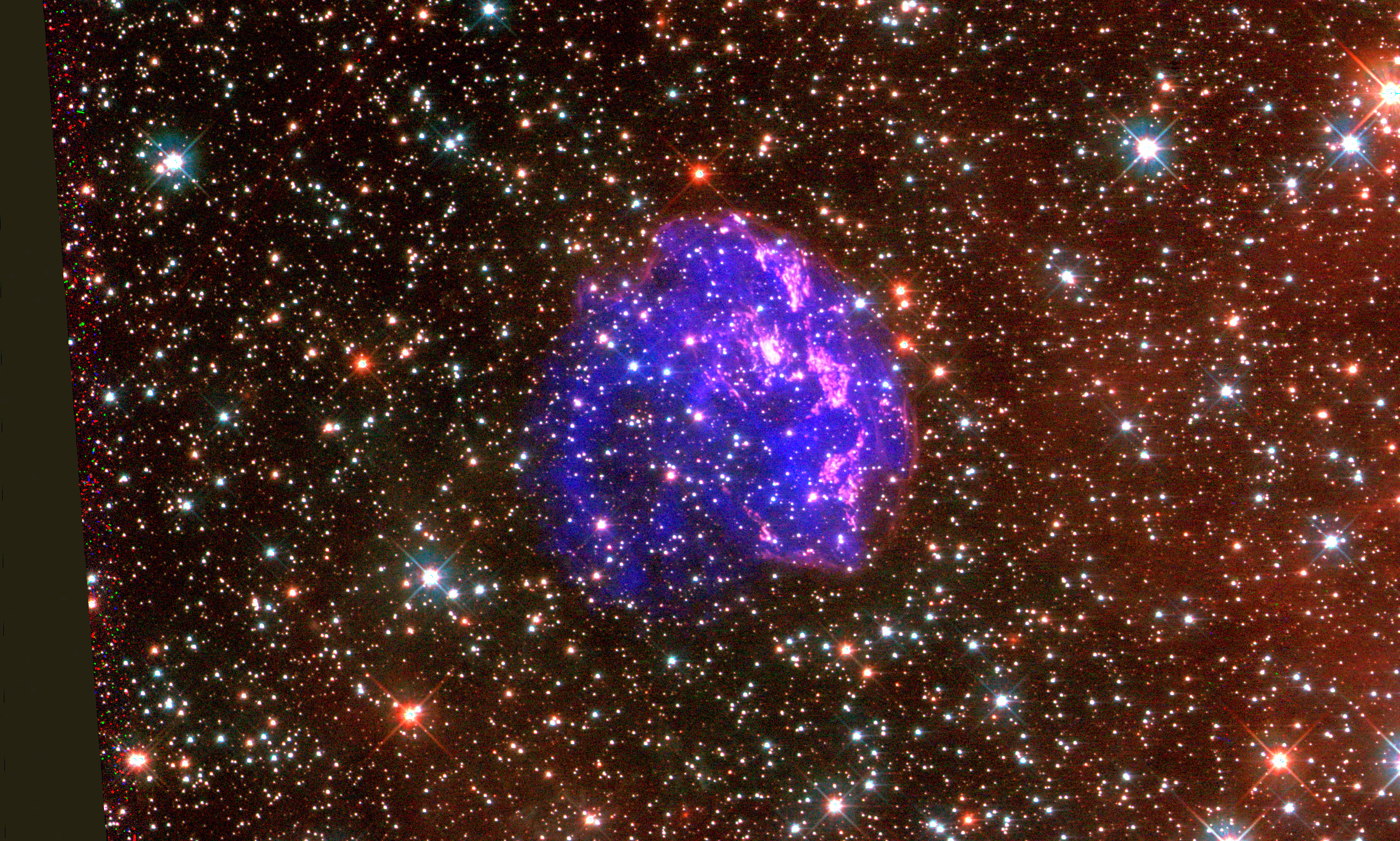 N103B
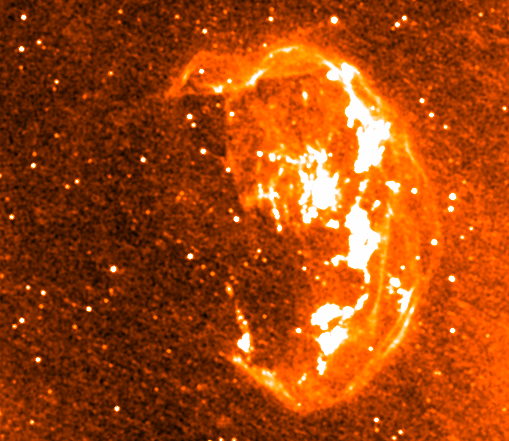 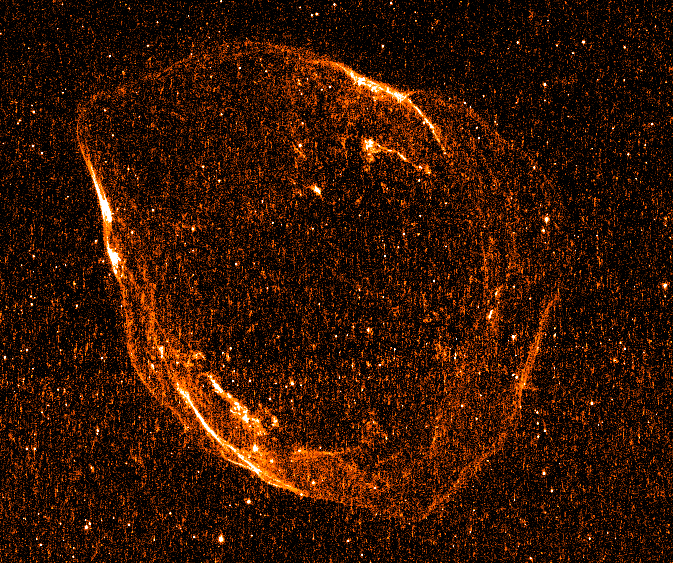 Type Ia SNR
DEM L71
Balmer-dominated
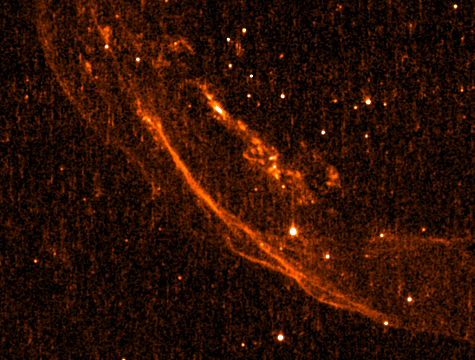 Knots
forbidden lines
ne ~ 2000 cm-3
Type Ia SNR 0548-70.4
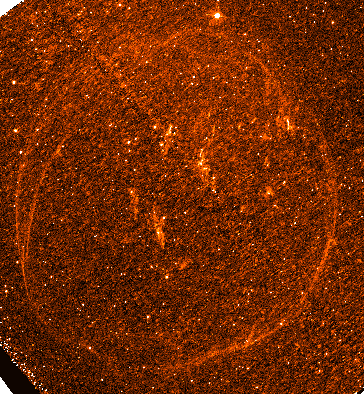 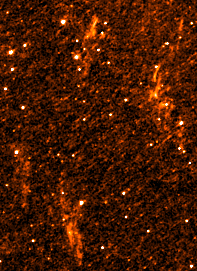 What Next?
IFU observations of LMC SNRs
Kinematics
Abundances
Densities
Surviving companion of SN
      progenitor
Next-Generation CSI !